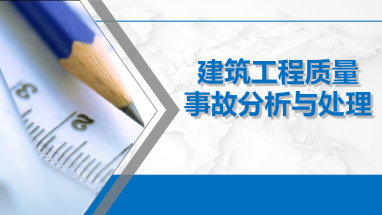 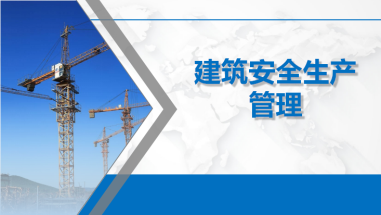 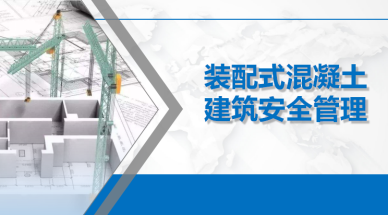 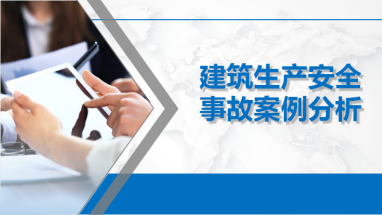 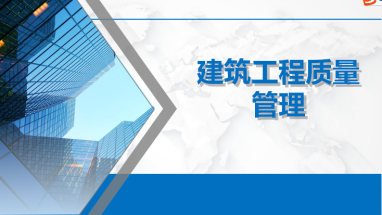 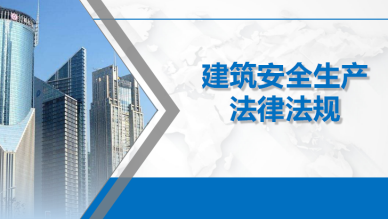 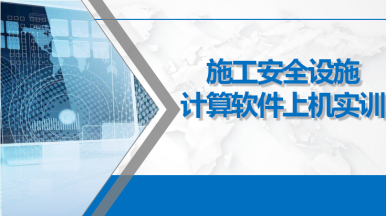 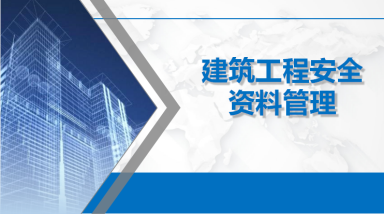 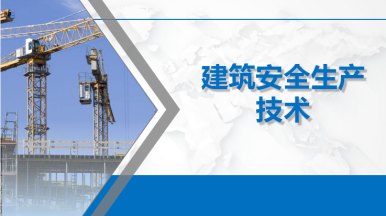 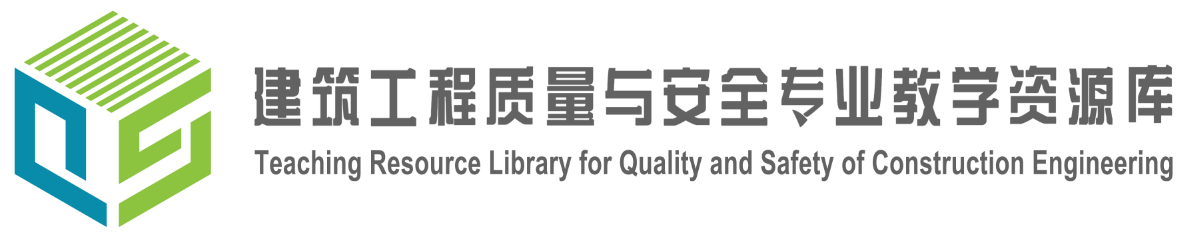 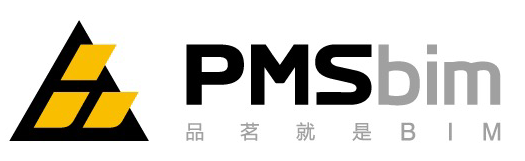 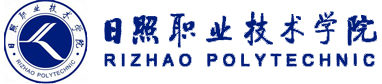 主持单位：
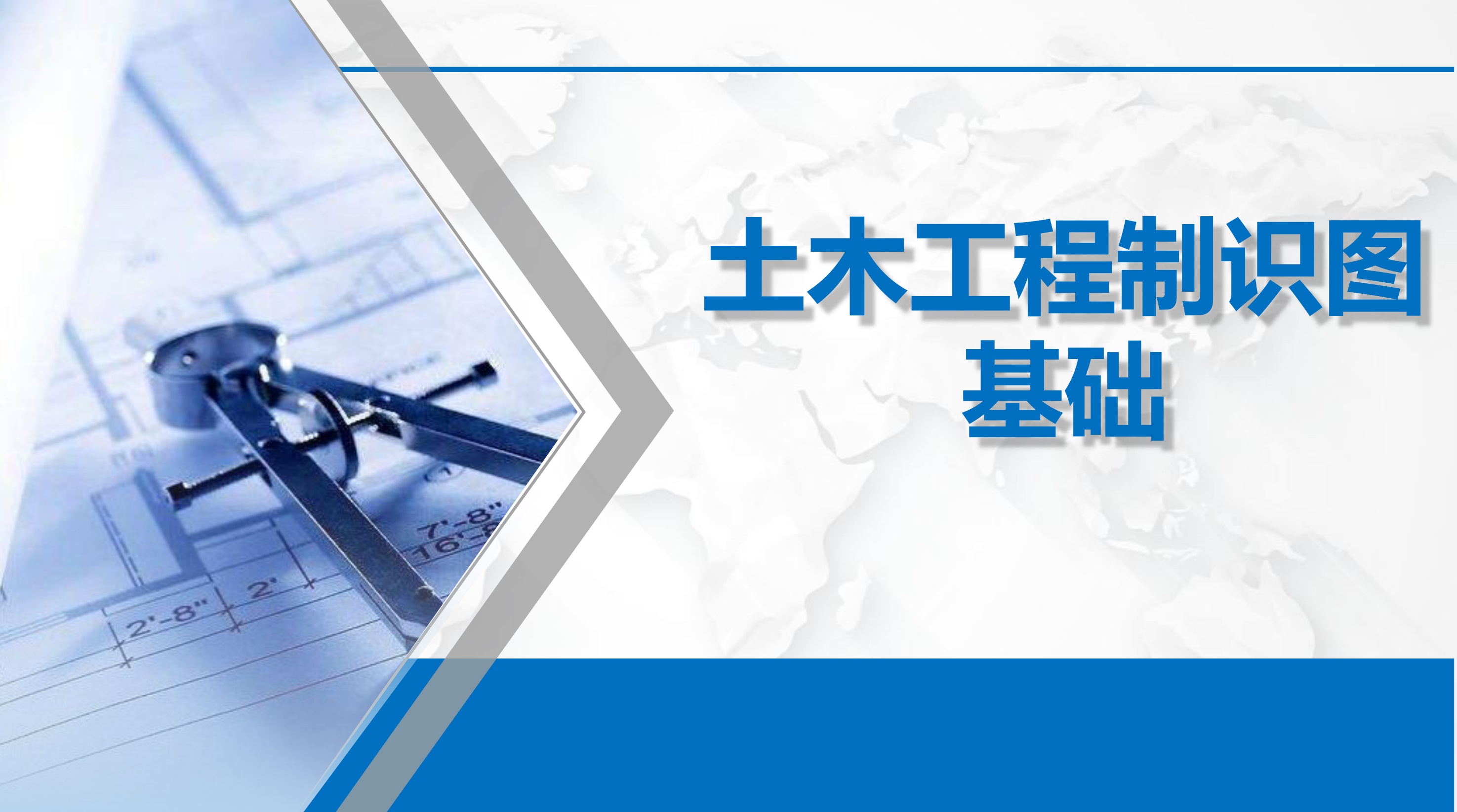 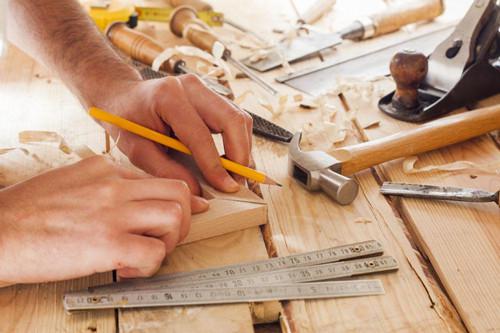 第六章 平面的投影
平面上的直线
b
P
e
d
B
c
a
E
f
X
O
f
D
a
C
c
d
F
A
e
b
6.3平面上的点和直线
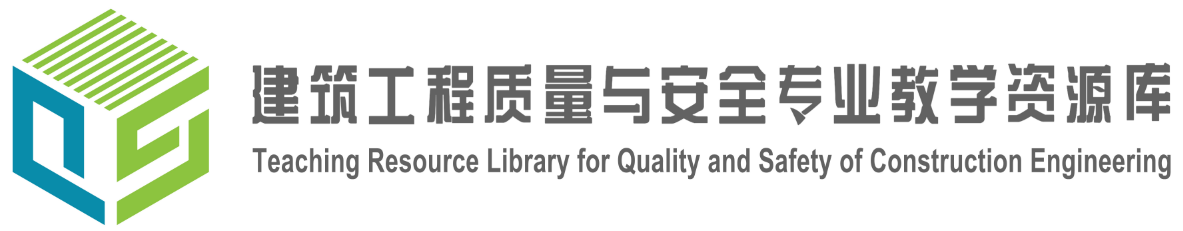 二、平面上的直线
直线在平面上的条件：1)直线通过平面上两个点；2)直线通过平面内一个点，且平行于平面内任一直线；
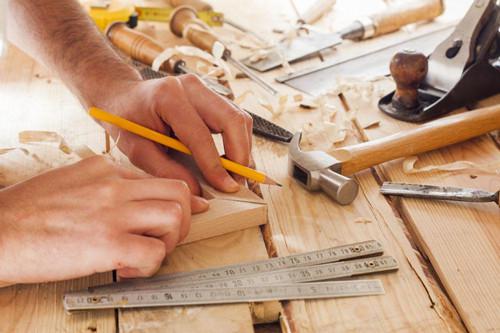 知识点学习
谢谢观看